Figure 1. miRNA in NETs
Marker of malignancy
Marker of metastases
PNET
SB-NET
miR-1
miR-10b
miR-31
miR-129-5p
miR-133a
miR-143-3p
miR-145
miR-146
miR-215
miR-222
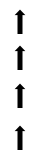 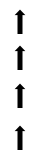 miR-7-5p
miR-19a
miR-96
miR-182
miR-183
miR-200a
miR-375
miR-488
miR-21
miR-103
miR-107
miR-144
miR-193b
miR-210
miR-451
miR-642
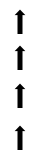 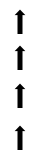 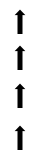 miR-196a
miR-204
miR-155
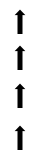 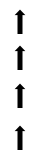 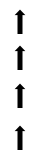 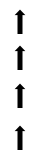 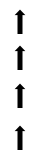 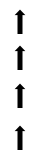 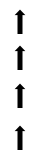 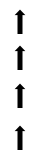 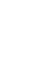 Table 1. Overview of epigenetic mechanisms
Table 2 Methylation profiles in NETs
Supplementary Table 1. List of Abbreviations
Supplementary Table 1. MicroRNAs in NETs